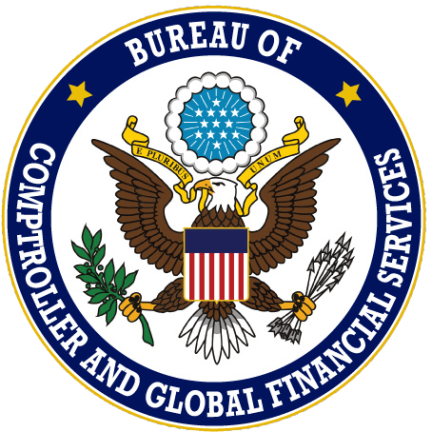 Bureau of the Comptroller and Global Financial Services (CGFS)
Financial Oversight and Quality Assurance (FOQA)
1
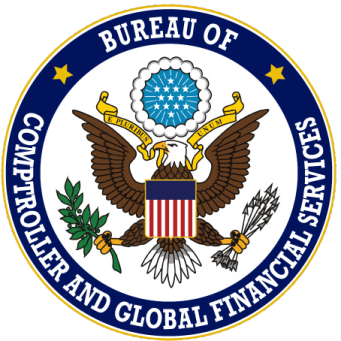 Audit Program History/Objectives
Established in response to a 2006 GAO audit on Department of State (DoS) travel abuses, the Bureau of Resource Management, now CGFS, implemented the Department of State Travel Oversight Program (DoSTOP), administered by the CGFS Office of Oversight and Management Analysis (OMA/FOQA)  
Quarterly sample reviews are conducted to ensure the internal controls established for travel by State employees are operating properly.  
Identifies weaknesses including the use of premium tickets by travelers; the access levels in the automated Travel Management system; and monitoring of travel advances. 
Tests that travel-related orders and vouchers are in compliance with DoS Travel Regulations, Departmental Notices, and Federal Travel Regulations and other DoS authorities related to travel.
2
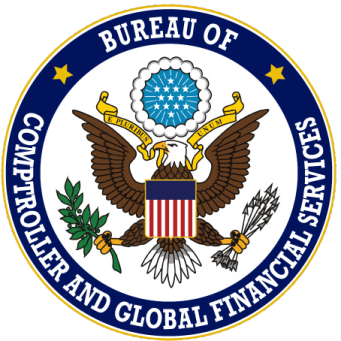 Audit Program History/Objectives
Established in response to the Improper Payment Information Act, as amended (IPIA) in 2012, CGFS implemented Department of State Oversight Reviews of Domestic and Overseas Vendor Payments, administered by the CGFS Office of Oversight and Management Analysis (OMA/FOQA)  
Quarterly sample reviews are conducted to ensure the internal controls established for Domestic and Overseas vendor claims paid by the Department are properly paid and supported.  
Ensures compliance with IPIA for the identification of improper payments and recapture of improper payments. 
Identified improper payments and recapture of funds is a required section of the Department of State Annual Financial Report.
3
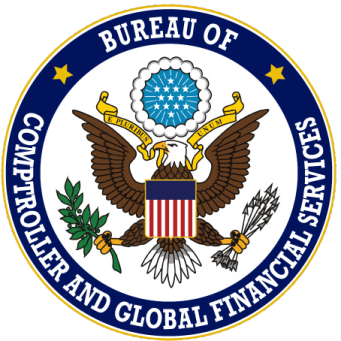 Program History/Objectives
Provides feedback to bureau and post approving officers, contracting officers and travelers on areas that may require additional emphasis or review including necessary approvals and supporting documentation.
Monitors the use of Premium Class transportation to ensure premium class travel has been properly approved.  
Provides a framework for external auditors tasked with performing the Department's financial statement A-123 audits to review the Department's travel oversight and vendor claims results, thereby eliminating the need to perform their own external audits of the Department travel vouchers.  
Supports the Department’s compliance with government-wide Improper Payment Information Act (IPIA), as Amended, by identifying vouchers with improper payments and initiating the collection process for potential overpayments.
4
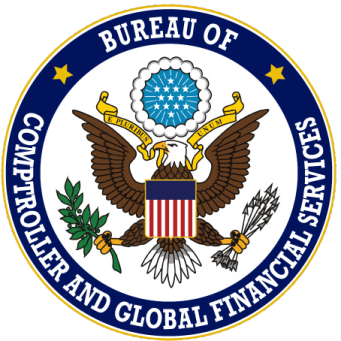 Current Program
Travel reviews examining over 600 samples totaling more than $5 Million Dollars annually.     
Audit over 650 Domestic Vendor Claims totaling more than $185 Million Dollars annually.
Audit over 240 Overseas Vendor Claims totaling more than $5 Million Dollars annually.
Conduct audits of American Payroll, LE Payroll and Annuitant Payroll in support of IPIA.
Samples consist of stratified random samples of both Domestic and Overseas processed claims.  In addition, some samples may concentrate on specific areas, such as high miscellaneous expense claims or other specific travel entitlements.
5
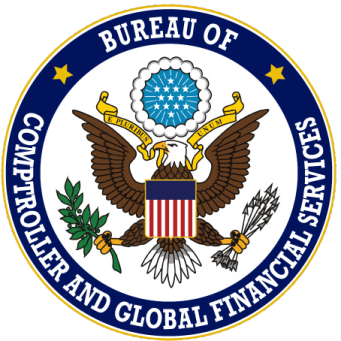 Current Program
Includes sampling of travel claims with premium class travel that are included in the Department’s sensitive payments reported the Annual Financial Report (AFR). 
Internal OMA auditors work with bureau and post POCs, contracting officers, CGFS processing offices and travelers to request and obtain any missing documentation.
Formal quarterly memo written to the Comptroller and Bureau EX directors on findings for that bureau in the review. 
Potential overpayments are documented and forwarded for validation and potential collection.
6
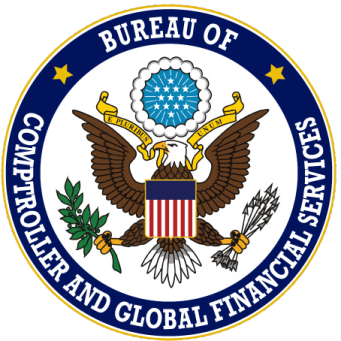 Common Findings/Concerns (TDY)
No receipts or lack of detailed documentation to support reimbursement.
No Travel and Transportation Management TTM approval included with claims for reimbursement of self-purchased transportation.
Proper authorization (DS-4087) or appropriate level of approving official not included with claims where premium class transportation was utilized.
Miscellaneous reimbursable expenses not properly authorized.  Some may require approval in advance of travel (internet, personal credit card fees, etc.).
7
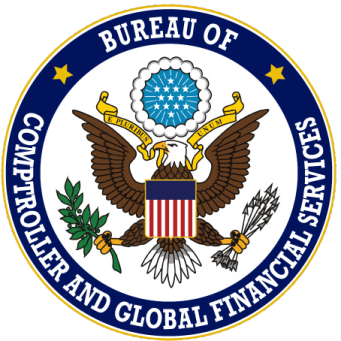 Common Findings/Concerns (TDY)
Lodging costs above the maximum allowable rate paid as an “other” reimbursable expense.
Lodging receipts that do not show proof of full payment.
Daily commercial lodging costs averaged over the full period of travel.
Lack of supporting documentation such as receipts, timesheets, delivery and acceptance of products and/or services.
8